HHG6D5WC5XPlynová deska šíře 60 cm NEW COLLECTION 54 hořáky, elektrické zapalování v knoflíku, bezpečnostní pojistka plynu, litinové podpěry, dvojitý hořák
Hlavní vlastnosti
Počet hořáků		4
Celkový výkon (kW)		10,45

Hořáky
1x DC Mono hořák Ø 138 mm, 5 kW
1x RAPID Ø 95 mm, 2,7 kW
1x SEMI-RAPID Ø 70 mm, 1,75 kW
1x AUX Ø 50 mm, 1 kW

Funkce
Elektrické zapalování v knoflíku

Bezpečnost	
Bezpečnostní pojistka plynu

Konstrukce 
Litinové podpěry hrnců (2x)
Knoflíky ovládání vpředu
Trysky na propan butan součástí balení
60 cm
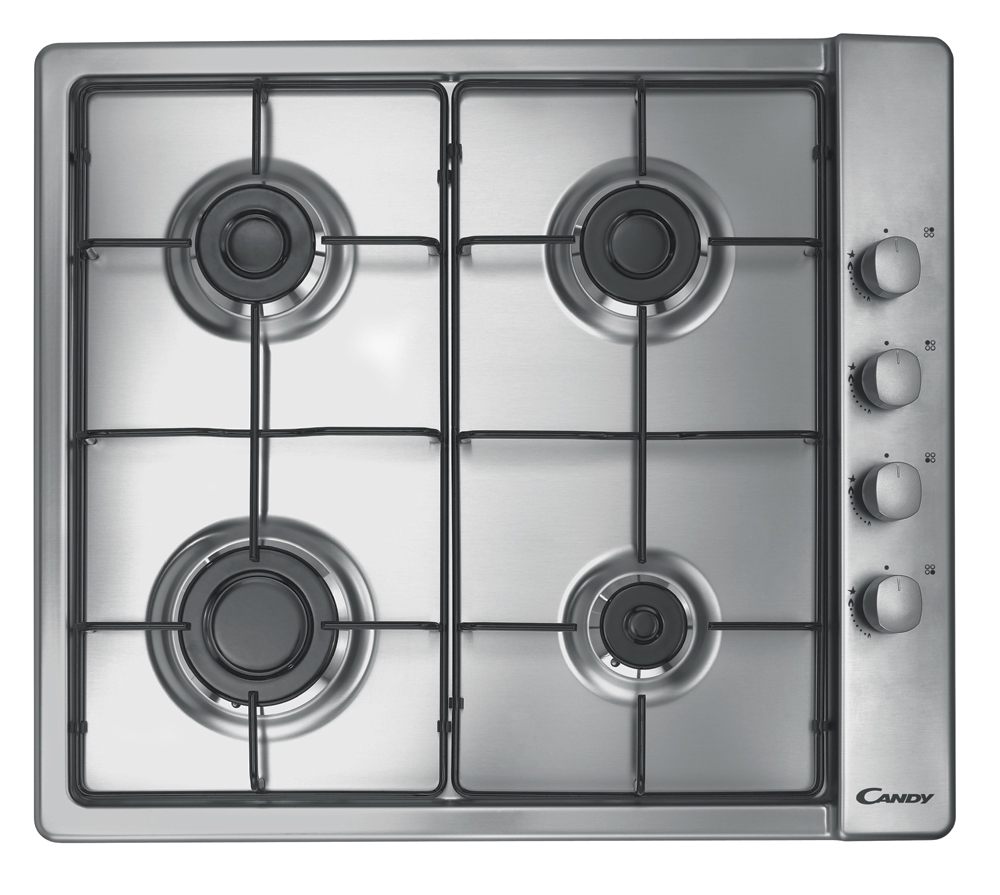 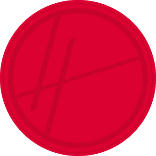 Elektrické zapalování v knoflíku
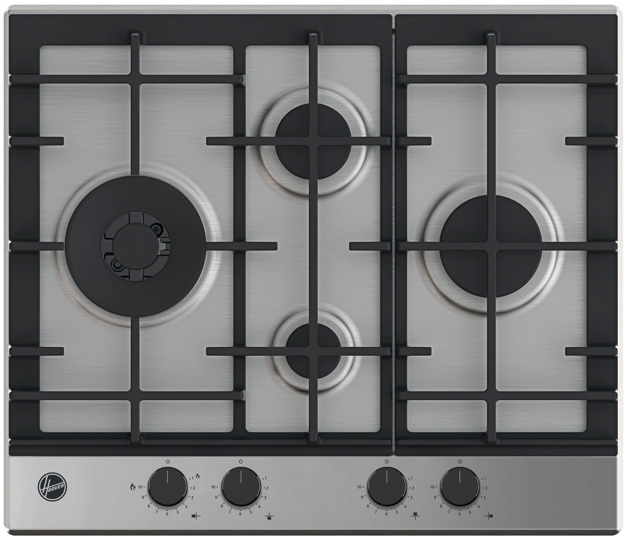 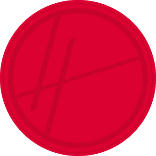 STOP GAS
Bezpečnostní pojistka plynu
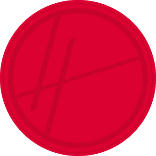 Litinové podpěry hrnců
LITINA
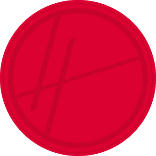 HOŘÁK SE 2 OKRUHY
Vysoký výkon 
až 5 kW
Logistická data
Kód		33803129 	
EAN		8059019050744
Barva 		Nerez 
Rozměry výrobku v x š x h (mm)	8 x 595 x 510
Čistá váha výrobku (kg)	11
Rozměry balení v x š x h (mm)	127 x 634 x 556
Hmotnost s obalem (kg)	12
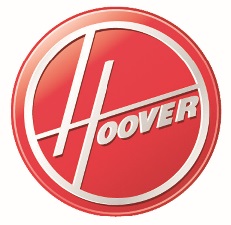